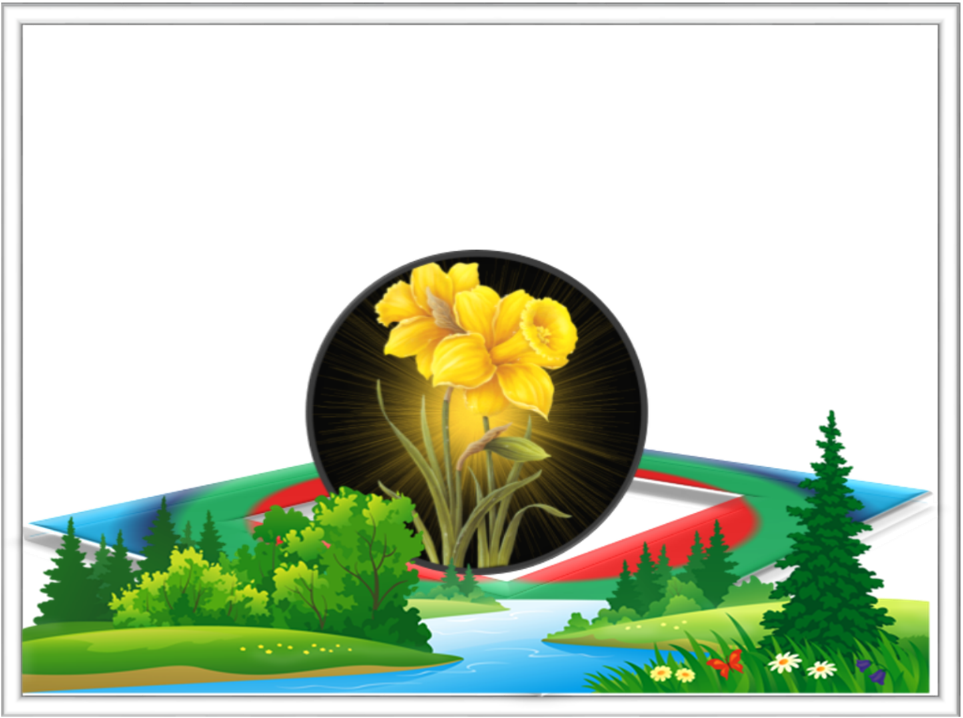 স্বাগত
সবাইকে
পরিচিতি
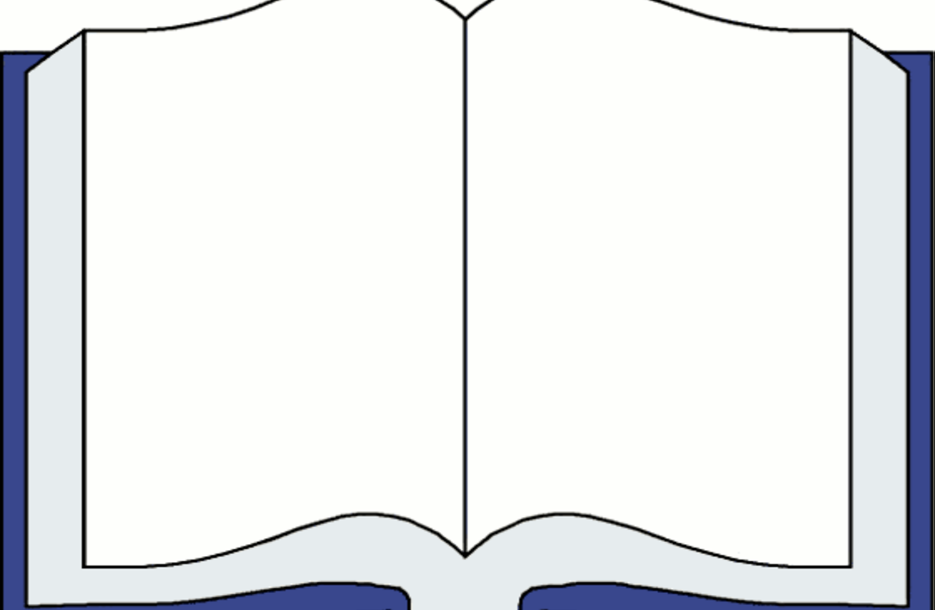 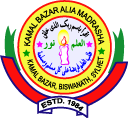 উপস্থাপনায়
বিষয়
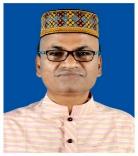 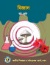 মোহাম্মদ আব্দুল মজিদ মিঞা
শ্রেণি –ষষ্ঠ
সহকারি শিক্ষক গণিত
কামাল বাজার ফাজিল মাদরাসা
বিষয় - বিজ্ঞান
বিশ্বনাথ , সিলেট ।
অধ্যায় – চতুর্থ
০১৭২০-৫৬৫২৫২
শিক্ষার্থীরা, এসো আমরা কিছু ছবি দেখি ।
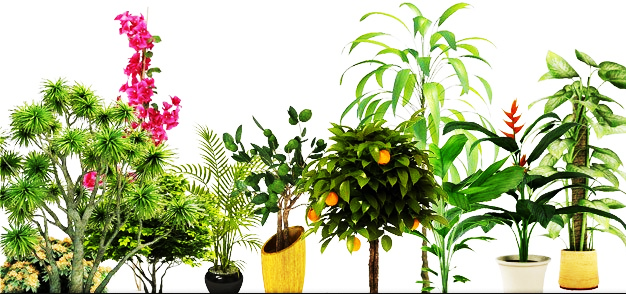 বলতো, ছবিগুলো কিসের?
বিভিন্ন ধরনের উদ্ভিদের ছবি।
চিত্রে উদ্ভিদের  অংশটির নাম কি ?
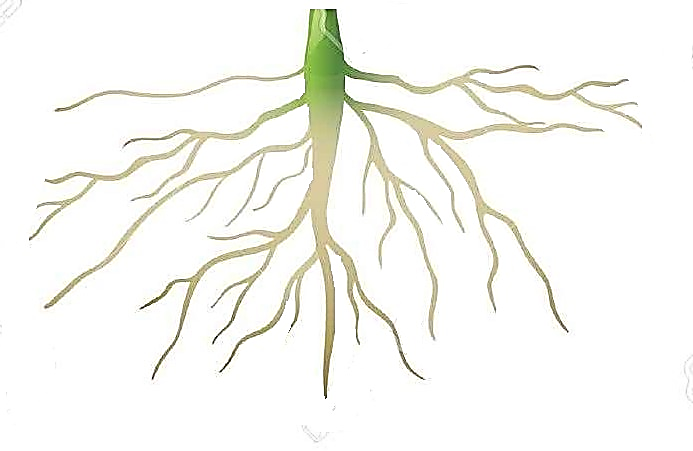 মূল
আজকের আলোচ্য পাঠ – একটি আদর্শ মূলের বিভিন্ন অংশ
শিখনফল
এই পাঠ শেষে শিক্ষার্থীরা ...
নিচের ছবিতে চিত্রগুলো  মনোযোগ সহকারে লক্ষ কর ।
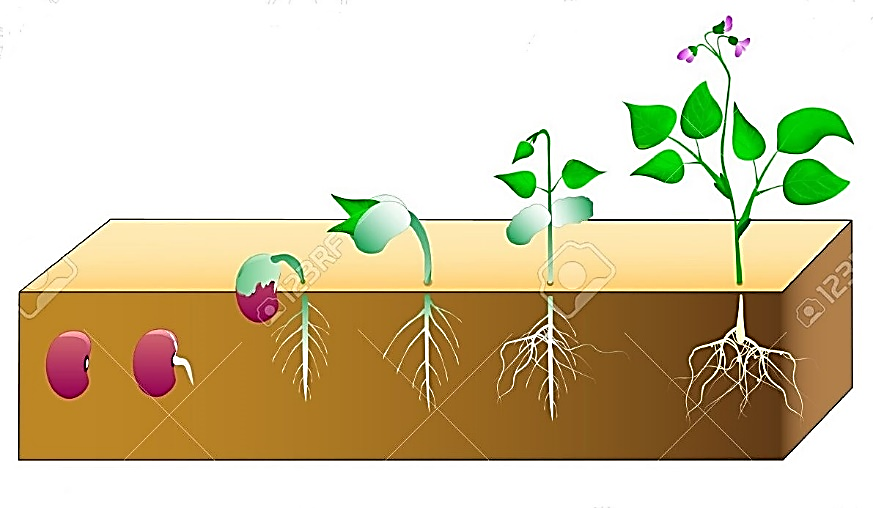 সাধারণত মূল ভ্রূণমূল হতে উৎপন্ন হয় । 
ভ্রূণমূলটি বৃদ্ধি পেয়ে প্রধান মূল গঠন করে । প্রধান মূল থেকে শাখা মূল ,শাখা মূল থেকে প্রশাখা মূল উৎপন্ন হয়। এ থেকে আমরা বলতে পারি, বীজের ভ্রুণের যে অংশটি বৃদ্ধি পেয়ে মাটির নিচের দিকে শাখা-প্রশাখার মাধ্যমে বিস্তার লাভ করে তাহাই মূল ।
মূলের বিভিন্ন অংশ
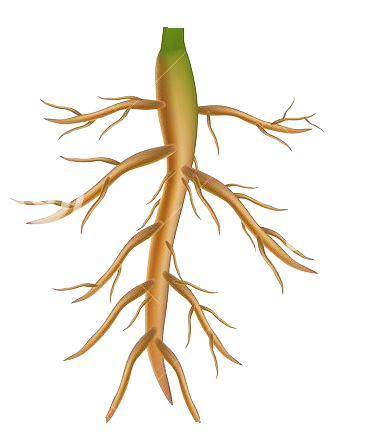 প্রধান মূল
প্রশাখা মূল
শাখা মূল
মূলত্র
মূলরোম
একক কাজ
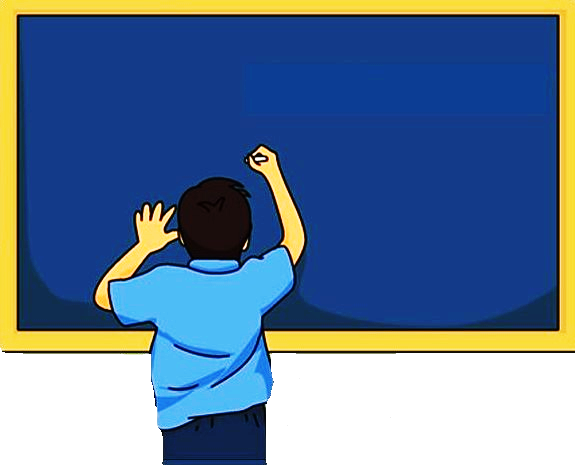 মূল কী ব্যাখ্যা কর ?
স্থায়ী অঞ্চল থেকে মূলের শাখা ও প্রশাখা সৃষ্টি হয় । শাখা ও প্রশাখা মূলকে মাটির সাথে আকঁড়ে ধরে রাখে ।
প্রধান মূলের অংশ
লোমশ অঞ্চলকে মূলরোম বলে । মূলরোম দিয়ে উদ্ভিদ পানি শোষণ করে ।
মূল রোমের নিচের মসৃণ অংশকে বর্ধিঞ্চু অঞ্চল বলে । এ স্থানে মূলের বৃদ্ধি ঘটে ।
স্থায়ী অঞ্চল
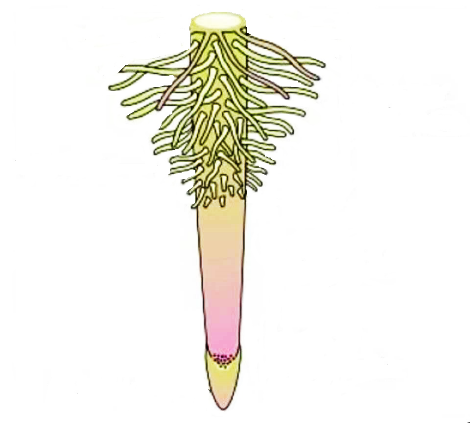 মূলরোম
বর্ধিঞ্চু অঞ্চল
মূলত্র
মূলের শেষ প্রান্তে যে টুপির মত অংশ থাকে তাকে মূলত্র বলে । মূলকে আঘাত থেকে রক্ষা করাই এর প্রধান কাজ ।
জোড়ায় কাজ
মূলের কাজ কী ব্যাখ্যা কর ?
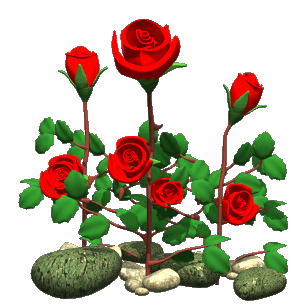 নিচের উদ্ভিদ দুইটির মূলের দিকে লক্ষ কর ।
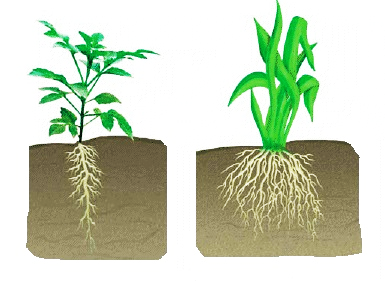 স্থানিক মূল
অস্থানিক মূল
উদ্ভিদ দুইটির মূল কী একই রকম ?
উদ্ভিদ দুইটির মূল দুই রকম ।
উদ্ভিদের মূলকে প্রথমত দুই ভাগে ভাগ করা যায় ।
নিচের উদ্ভিদ গুলোর মূলের দিকে লক্ষ কর ।
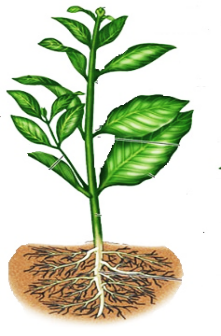 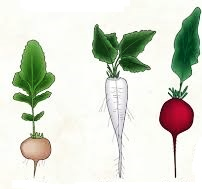 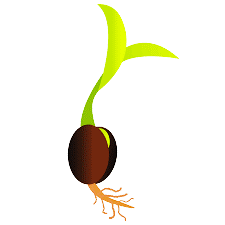 উদ্ভিদের মূলগুলো কেমন ?
উদ্ভিদের ভ্রুণমূল বৃদ্ধি পেয়ে সরাসরি মাটির ভিতরে প্রবেশ করে শাখা-প্রশাখ বিস্তার করেছে ।
 এরুপ মূলকে স্থানিক মূল বলে । স্থানিক মূলে প্রধান মূল থাকে ।
নিচের উদ্ভিদ গুলোর মূলের দিকে লক্ষ কর ।
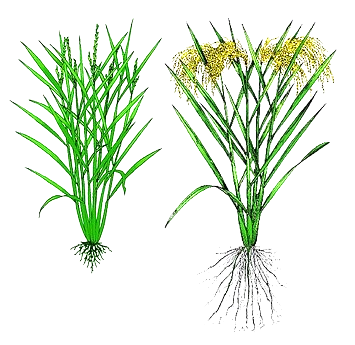 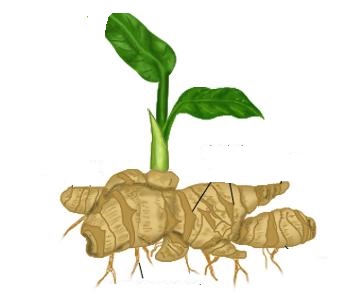 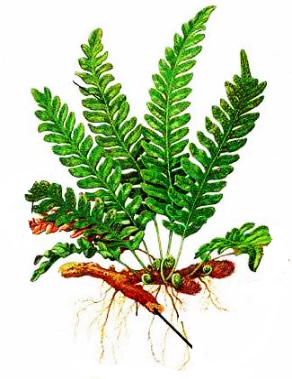 উদ্ভিদের ভ্রুণমূল নষ্ট হয়ে অথবা পাতা ও কান্ড থেকে মূল উৎপ্নন হয়েছে । এরুপ মূলকে অস্থানিক মূল বলে ।
উদ্ভিদের মূলগুলো কেমন ?
নিচের উদ্ভিদ দুইটির মূলের দিকে লক্ষ কর ।
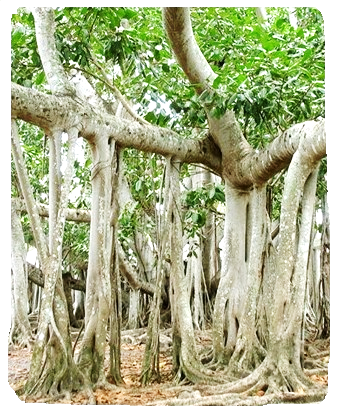 অগুচ্ছ মূল
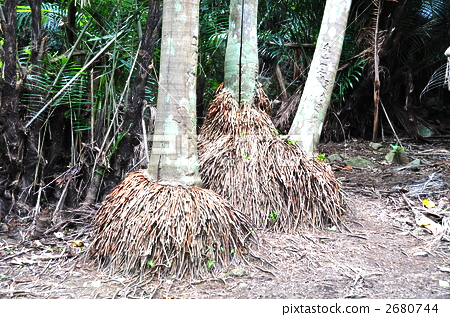 গুচ্ছ মূল
একটির মূলগূলো গাদাগাদি করে গুচ্ছাকারে এবং অন্যটির মূলগুলো  আলাদা ভাবে আছে । এ থেকে বুঝা যায় অস্থানিক মূল ২ প্রকার ।
উদ্ভিদের অস্থানিক মূলগূলো কিভাবে আছে ।
মূল্যায়ন
1.সাধারণত প্রধান মূল কোথা থেকে উৎপন্ন হয় ?
গ.কান্ড
ক. ভ্রূণ
খ. পাতা
ঘ. ভ্রুণমূল
২.স্থানিক মূল নিচের কোন উদ্ভিদের ?
ক. কলা
খ.শিম
গ. মরিচ
ঘ. সুপারী
৩. মূলের কাজ - 
    i) পানি শোষণ করা   
    ii) খদ্য তৈরী করা    
    iii) উদ্ভিদকে মাটির সাথে আকঁড়ে ধরে রাখা    
       নিচের কোনটি সঠিক?
ক. i, ii
ঘ. i, ii, iii
গ. ii, iii
খ. i, iii
বাড়ির কাজ
একটি পাট গাছের মূলের চিত্র এঁকে এর বিভিন্ন অংশ চিহ্নিত কর ।
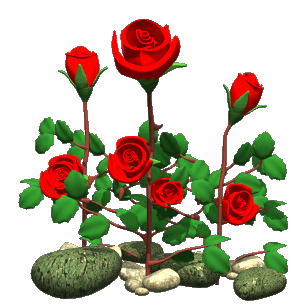 ধন্যবাদ সবাইকে
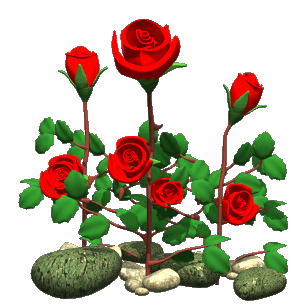